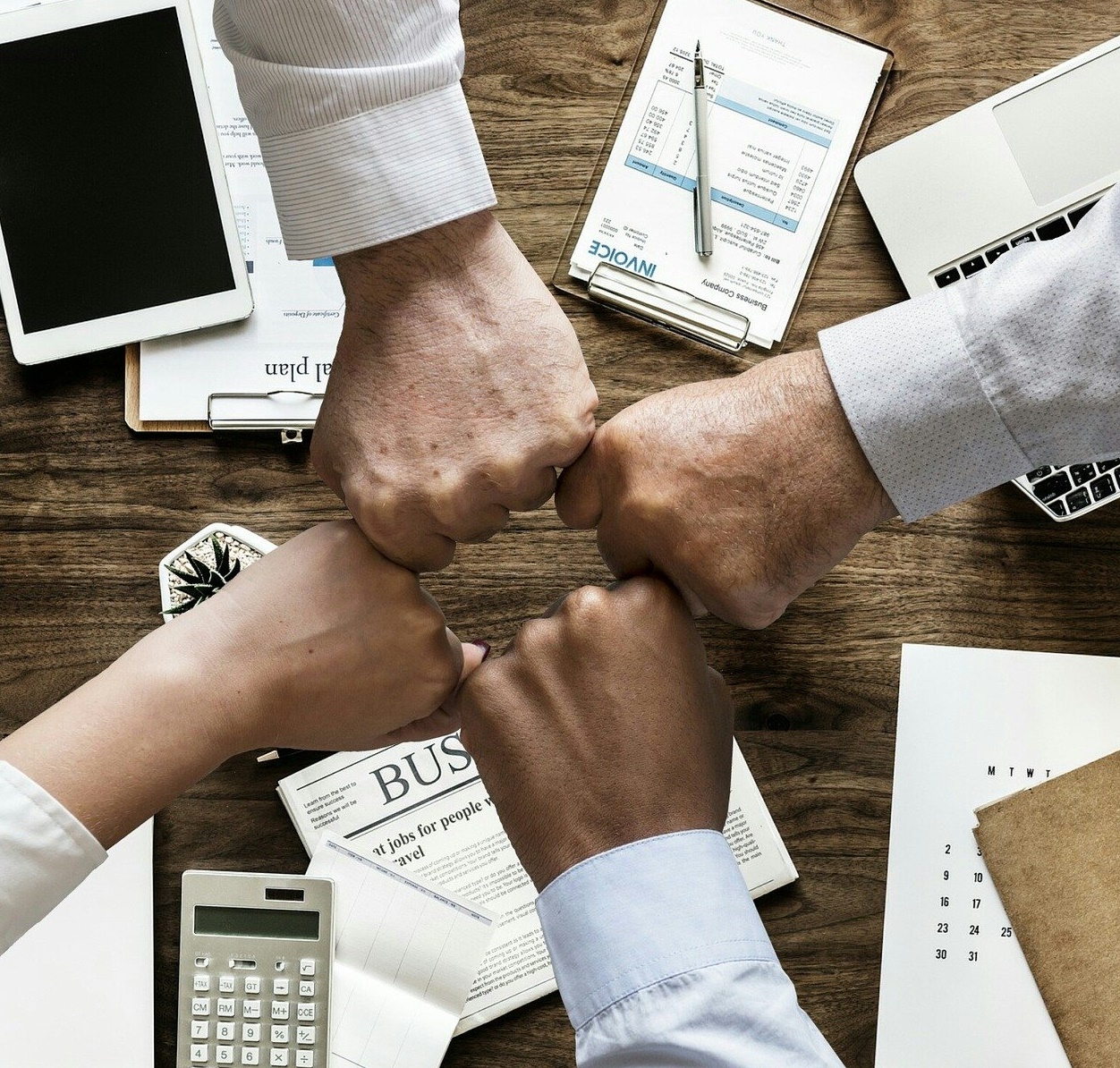 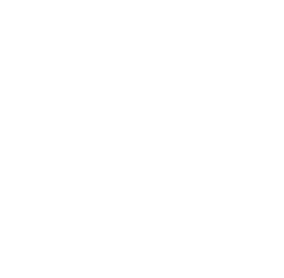 Zespół zadaniowy ds. Programu Otwierania Danych Publicznych
Sprawozdanie za okres
29.10.2018 – 31.12.2019
Warszawa, 
15 maja
2020 r.
ZESPÓŁ ZADANIOWY
ds. Programu Otwierania Danych Publicznych
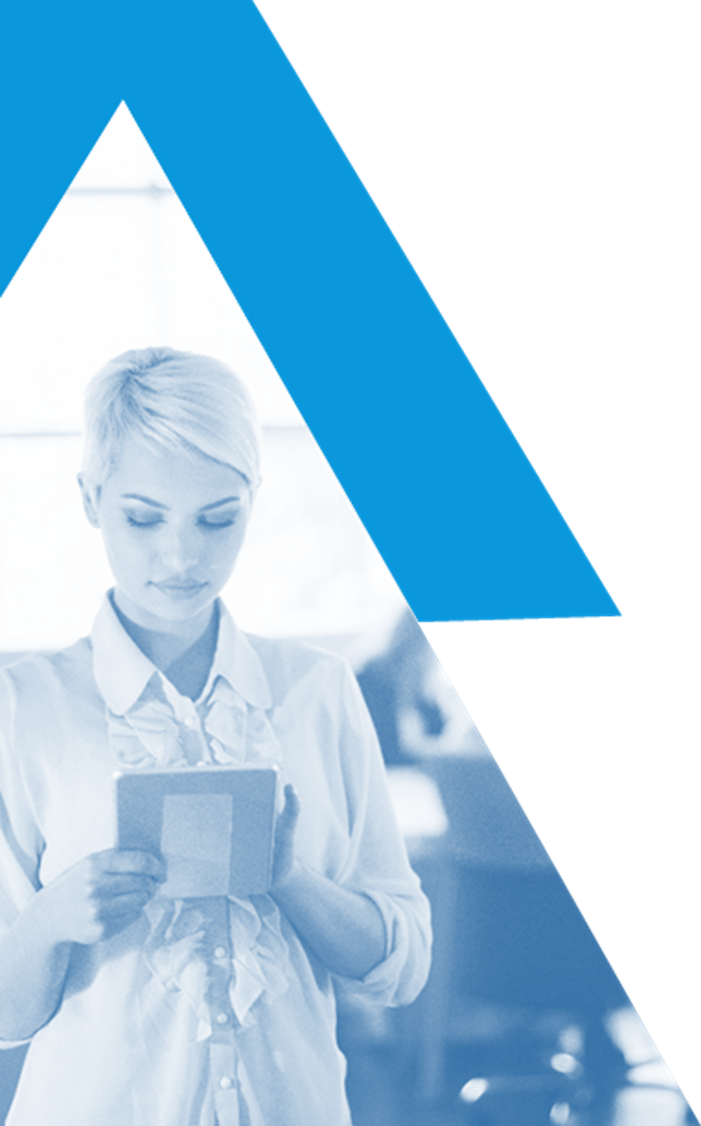 ZASADY DZIAŁANIA ZESPOŁU
Decyzja Nr 10/2016 Przewodniczącego Komitetu Rady Ministrów do spraw Cyfryzacji z dnia 30 września 2016 r. w sprawie utworzenia Zespołu zadaniowego do spraw „Programu otwierania danych publicznych”, ze zmianami. 

Zespół wykonuje swoje zadania w trybie obiegowym za pośrednictwem środków komunikacji elektronicznej lub z wykorzystaniem informatycznych nośników danych.
SKŁAD ZESPOŁU
Kierownik Zespołu – Adam Andruszkiewicz, sekretarz stanu, Ministerstwo Cyfryzacji

Zastępca Kierownika Zespołu - Olga Semeniuk, podsekretarz stanu, Ministerstwo Rozwoju

Członkowie Zespołu - sekretarze lub podsekretarze stanu z poszczególnych resortów, Prezes Głównego Urzędu Statystycznego 
oraz Szef KPRM albo wyznaczony przez niego sekretarz albo podsekretarz stanu*


*Skład zespołu został rozszerzony o KPRM decyzją nr 1/2020 Przewodniczącego KRMC z dnia 3 lutego 2020 r.
ZADANIA ZESPOŁU
opiniowanie rocznego sprawozdania z realizacji „Programu otwierania danych publicznych”;

opiniowanie harmonogramu udostępniania danych w portalu dane.gov.pl opracowanego przez pełnomocników ds. otwartości danych;

opiniowanie projektów dokumentów w zakresie związanym z otwieraniem danych publicznych;

przygotowywanie rekomendacji dla Komitetu Rady Ministrów do spraw Cyfryzacji dotyczących inicjatyw związanych z otwieraniem danych publicznych.
SPRAWOZDANIE
z prac zespołu
OPINIOWANIE HARMONOGRAMÓW
udostępniania danych na portalu dane.gov.pl
15 grudnia 2018 r. Zespół Zadaniowy pozytywnie zaopiniował harmonogram udostępniania danych w II połowie 2018 r. na portalu dane.gov.pl;

28 lutego 2019 r. Zespół Zadaniowy pozytywnie zaopiniował harmonogram udostępniania danych w I połowie 2019 r. na portalu dane.gov.pl;

10 lipca 2019 r. Zespół Zadaniowy pozytywnie zaopiniował harmonogram udostępniania danych w II połowie 2019 r. na portalu dane.gov.pl.
REKOMENDACJE
przyjęte przez Zespół
15 grudnia 2018 r. Zespół przyjął rekomendacje dotyczące:

Publikowania danych publicznych od drugiego stopnia otwartości zgodnie z uchwałą Rady Ministrów z dnia 20 września 2016 r. Nr 107/2016 w sprawie ustanowienia „Programu otwierania danych publicznych”. Zamieszczanie w harmonogramie zbioru danych w formacie pdf jest dopuszczalne tylko, jeśli towarzyszą mu pliki z danymi w formacie edytowalnym: xlsx/csv.

Uwzględniania otwartości danych publicznych już na etapie projektowania systemów teleinformatycznych lub w procesie ich rozbudowy.
OPINIOWANIE SPRAWOZDANIA
z realizacji 
„Programu otwierania danych publicznych” w 2018 r.
Raport przygotowany na podstawie danych przedłożonych przez pełnomocników do spraw otwartości danych z Kancelarii Prezesa Rady Ministrów, ministerstw oraz Głównego Urzędu Statystycznego. 

Raport prezentuje dane, a także działania podejmowane przez te instytucje oraz jednostki im podległe i nadzorowane w oparciu o wskazane w ramach PODP zadania w 2018 roku.

Raport jest przedkładany Radzie Ministrów.

25 kwietnia 2019 r. Raport został pozytywnie zaopiniowany przez Zespół Zadaniowy.
SPRAWY BIEŻĄCE
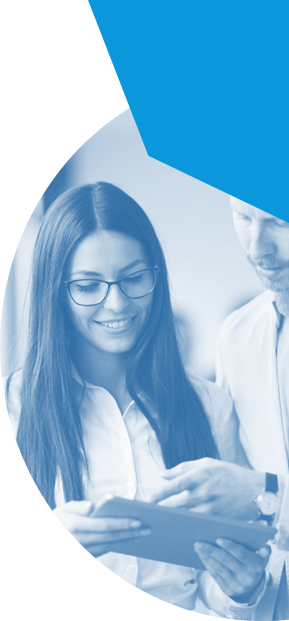 DZIAŁANIA ZESPOŁU
w czasie wprowadzania stanu epidemii
Podjęcie działań  we współpracy z pełnomocnikami ds. otwartości, mających na celu udostępnienie danych szczególnie pożądanych w czasie stanu epidemicznego.
ORGANIZACJA
Konieczność uzupełnienia brakujących członków Zespołu

Ministerstwo Aktywów Państwowych

Ministerstwo Sprawiedliwości

Ministerstwo Środowiska
DZIĘKUJĘ
za uwagę
Anna Gos

Pełnomocnik Ministra Cyfryzacji 
ds. otwartości danych

Dyrektor 
Departament Zarządzania Danymi
Ministerstwo Cyfryzacji

otwartedane@mc.gov.pl

dane.gov.pl